Mediating Prenuptial Agreements and Postnuptial Agreements Substantive Law of Prenuptial Agreements
APFM/ADFP/MCFM Conference
Boston, Massachusetts 
November 9, 2019
Presenter: Laurie Israel, Esq.
The Basics
Coercion – forcing by threats, physical or mental. 
Duress – restraint or danger that overcomes the mind of a person and ability to make rational choices. 
Overreaching – taking unfair advantage of someone’s vulnerability. 
Fraud
The term “Undue Influence” is sometimes used in the case law.
Burden of Proof
Clear and convincing.
Preponderance of evidence.
Who has the burden, the enforcer or the person who wants relief? 
Capacity to contract
Language 
Custom
Understanding
Fiduciary duty
Consideration 
Knowing waiver of marital rights
Age, intelligence, literacy.
Business acumen.
State law on prenups. 
What applies – which state.
Choice of law. 
State laws regarding divorce, arbitration, spousal support, estate planning.
Do prenups have to incorporate the same values and equities as a Separation Agreements? 

	No. A prenup oes not have to have the terms a divorce settlement or divorce judgment will have.
Can a spouse be essentially stripped of all marital rights in a prenup?  

	Not in Massachusetts, but in some states, yes.
Do the terms of a prenup need to be fair and reasonable 
based on the totality of the circumstances of the 
parties’ financial situations?

No.  In most states, the terms of a prenuptial agreement need merely to be “not unconscionable.”  

In Massachusetts and in a few other states, the prenup needs to be fair and reasonable at the time of the signing. In Massachusetts, at the time the prenup comes into play (at divorce or death),  the terms need merely to be “not unconscionable.”
The Theory for the potentially and often harsh treatment:

Parties are bargaining at “arms length.” 
Is that really true?
Rationale: the party that doesn’t like the terms can just walk away and not be married. 
Is that really true?
Is there are any fiduciary duties between the future spouses? 
Why no consideration needed?
How is “unconscionable” defined in law.

The inequality must be so strong and manifest as to shock the conscience. 
The terms must be so extremely unjust, or overwhelmingly one-sided in favor of the party who has the superior bargaining power that they are contrary to good conscience. 
An unconscionable contract is held to be unenforceable because no reasonable or informed person would otherwise agree to it.
An agreement is unconscionable when the “inequality is so strong, gross, and manifest that it must be impossible to state it to one with common sense without producing an exclamation at the inequality of it.” 

An unconscionable agreement shocks the conscience of the court.
An agreement that “no man [sic] in his senses and not under delusion would make on the one hand and as no honest and fair man would accept on the other.” Earl of Chesterfield v. Janssen, 28 Eng. Rep. 82, 100 (1750).

“I shall not today attempt further to define the kinds of material I understand to be embraced within that shorthand description [of hard-core pornography], and perhaps I could never succeed in intelligibly doing so. But I know it when I see it, and the motion picture involved in this case is not that.” Jacobellis v. Ohio, 378 U.S. 184, 197 (1964).

“Unconscionability” is a very low bar. Do you think this will also apply to postnups?
“Unconscionability” is a very low bar. 
Do you think this will also apply to postnups?
Case Law on Unconscionability

State Law applies for construing unconscionability. 
Probably the state law where the divorce action is happening, or the state of the probate if a death.
That’s because public policy doctrines override choice of law in prenups. 
What do the cases say? Examples from the rare published cases. 
How can a less-moneyed spouse have their day court and financially support a full-length trial with a judge’s order and likely appeals by the more-moneyed spouse?
Public Policy issues in connection with prenups

Children, child support, child custody. 
Alimony, spousal support. 
Whether an issue can be arbitrated, and whether the arbitration can be “final” with no court process afterwards. 
Whether a prenup leaves the contesting spouse on public assistance.  (A pretty low bar.)
What if there are unexcepted and unforeseen negative circumstances at the time it comes into play? 

Erosion of agreed-upon support by inflation.
Illness. 
Loss of “vitality” of contract due to changed circumstances beyond the contemplation and intention of the parties. 
What about unforeseen positive changes – huge accumulation of wealth of one of the parties? 
How do you build in addressing these circumstances in a prenup?
Primary sources of law 

State law – Massachusetts, New York, New Jersey, Virginia, others.  
States that have adopted the UPAA (Uniform Premarital Agreement Act) of 1983, in whole or in part.  (National Conference of Commissioners on Uniform State Laws.)
States that have adopted the UPMAA (Uniform Premarital and Marital Agreements Act) of 2012, in whole or in part.
The influential and informative “Principles of the Law of Family Dissolution (American Law Institute, 2002), known as the “ALI Principles.”  These have not been adopted by are read by judges and practitioners.
Primary sources of law 

State law – Massachusetts, New York, New Jersey, Virginia, Community Property states. 
This is generally a combination of case law and statutory law. 
In Massachusetts, it’s all case law.
Many states (such as New York, Virginia, Maryland, New Jersey) have caselaw plus statutory “quasi-prenup” provisions. 
These provide that premarital property and inherited and gifted property are separate property. 
Special rules for businesses that are actively conducted by a spouse.
Primary sources of law 

Community property states:  Arizona, California, Idaho, Louisiana, New Mexico, Nevada, Texas, and Washington state, as well as Puerto Rico. Alaska has an opt-in provision. 
Has prenup buitd into the law. 
Premarital property separate, as is inherited and gifted property. 
The joint venture of the marriage (income, accumulated assets) is generally 50/50 in most of these jurisdictions.
Primary sources of law 

27 States that have adopted the UPAA (Uniform Premarital Agreement Act) of 1983, in part or in whole to date. 
A Prenup is enforceable without consideration. (Section 2)
Belief that standards for enforceability protect. 
Belief that the marriage itself is the consideration. 
Can address the modification or elimination of spousal support. (Section 3)  But if it causes a party to be eligible for public assistance at the time of divorce, the other party must provide support “to the extent necessary to avoid that eligibility.” (Section 6)
UPAA continued – enforceability.

Not entered into voluntarily. (Section 6)
 The agreement was unconscionable when entered into AND 
before execution of the agreement,
… the party against whom enforcement is sought was not provided with “a fair and reasonable” disclosure of the property or financial obligations of the other party AND didn’t waive the disclosures beyond what was provided  AND didn’t or couldn’t have had adequate knowledge of the property or financial obligations of the other party.  (Section 6)
UPAA continued – enforceability.

So under the UPAA (which has been adopted in many states in whole or in part, and has influenced legislation and case law in many states)… 

An unconscionable prenup is permitted and enforceable.
The UPMAA 

Two states (Colorado and North Dakota) have adopted the UPMAA (Uniform Premarital and Marital Agreements Act) of 2012, in part or in whole.
Includes “marital,” i.e., postnuptial agreements. 
Enforceable without consideration.
The UPMAA  (continued)
Section 9: Enforcement. (Burden of Proof on party seeking to invalidate.) 
Not enforceable if consent involuntary or result of duress. 
Not enforced if the party did not have access to independent legal representation (meaning time to decide whether to retain an attorney or not, time to consult, and the other party is represented by a lawyer and either agrees to pay the representation fees of the less moneyed spouse, or the less moneyed spouse had the financial ability to retain an attorney.
The UPMAA 
Section 9 (continued) 
Not enforceable if: 
If the party did not have independent legal representation at the time of the signing, there was not a written notice of waiver of rights or an explanation in plain language of the marital rights or obligations being modified or waived by the agreement
      OR 
Before signing, that person did not receive adequate financial disclosure.
The UPMAA 

Section 9 (continued) 
What is adequate financial disclosure?
Receives a reasonably accurate description and good faith estimate of the property, liabilities and income of the other party,  OR
Expressly waives the right to financial disclosure beyond the disclosure provided, OR
Has adequate knowledge of this information or a reasonable basis for having adequate knowledge.
The UPMAA 
Section 9 (continued) 
When adopting the UPMAA, a state can adopt these optional provisions that are set forth in brackets in Section 9(d): 
Court may refuse to enforce a term that “in the context of the agreement taken as a whole” was 
Unconscionable at the time of signing, OR
Enforcement would result in substantial hardship because of a material change in circumstances arising after the Agreement was signed.
The UPMAA 

Why do we study it if only 2 states have adopted it?
Another primary source of “aspirational” legal information.

“Principles of the Law of Family Dissolution (American Law Institute, 2002), known as the “ALI Principles.” 
No state has adopted the ALI Principles, but they are highly influential and informative, and are used as references in many prenuptial agreement and postnuptial agreement court case decisions. 
Includes postnups, prenups, and separation agreement. 
Good material on the compensatory principles underlying alimony. (Chapter 5.)
ALI Principles continued. 
Enforceability.
Unlike UMAA and UPMAAs because it doesn’t include the “not unconscionable” protection. 
But it says that a term should not be enforced that works a “substantial injustice.” Section 7.05(1).  
This not only includes a change in circumstances, but;
Also includes what the magnitude of disparity might be between the outcome under the prenup and the outcome “under otherwise prevailing legal principles.” Section 7.05(3)(a). 
The person claiming that the prenup would work a “substantial injustice has the burden of proof.”
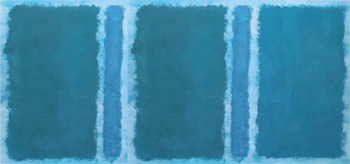